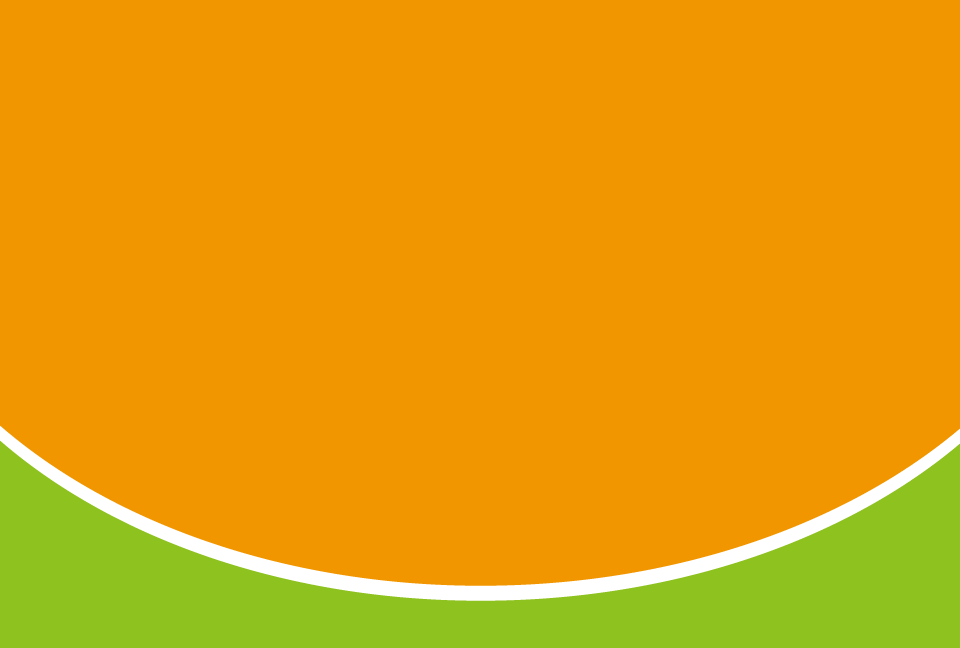 大阪クリーン工房・ＳＳＫ・ＫＳＣ共同事業体
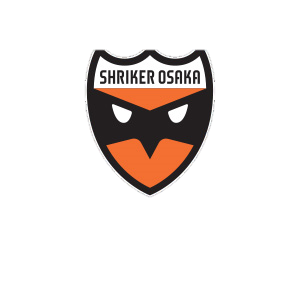 千　島　体　育　館
シュライカー大阪
フットサルスクール
フットサルはサッカーに必要とされる
要素が凝縮したスポーツです。
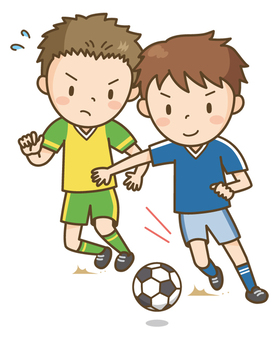 毎週金曜日
低学年（小学1年～3年）　16：30～17：30
高学年（小学4年～6年）　17：40～18：50

定員：各30名　先着順
受講料：月4回　5,800円（税込）
POINT 1
現役選手・専門コーチが指導いたします！
POINT 2
個人のレベルに配慮した指導を行います！
POINT 3
1回無料体験実施中！2回目は￥1,450　2回目まで
大阪市立千島体育館
無料体験実施中
受付で要予約！
大阪市大正区千島2-7-93　千島公園内
☎ 06-6553-7800